Welcome            ( স্বাগতম )
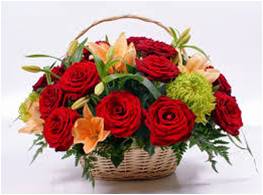 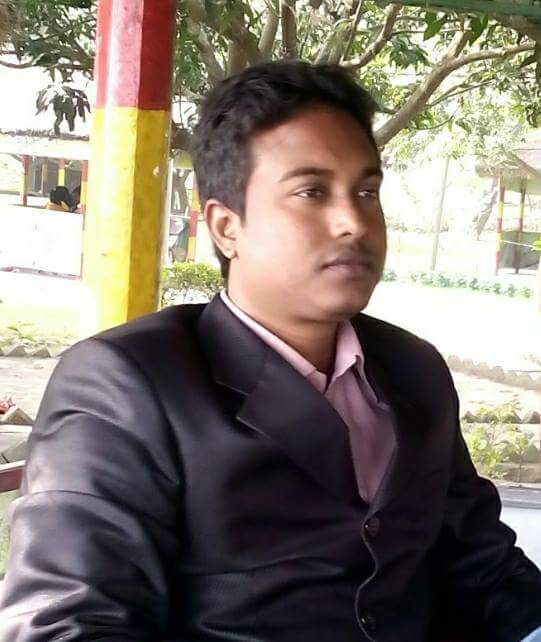 Md. Anowar Hossain Pramaik
Lecturer: Finance & Banking,                         
Madhnagar Degree College, 
Naldanga, Natore
Cell: 01307788580
E-mail : anuaub7pk@gmail.com
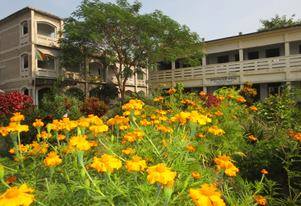 Subject (বিষয়) : Finance Banking & Insurance(ফিন্যান্স ব্যাংকিং ও বিমা )
আজকের বিষয়  ( Topic )
আর্থিক বাজার 
( Financial Market )
শিখনফল (Learning Outcomes)
আর্থিক বাজারের সংজ্ঞা ( Difination of Financial Market)

প্রকারভেদ (Classification)
আর্থিক বাজার কাকে বলে ? ( What is Financial Market ?)
উত্তর -  যে বাজারে স্বল্প ও দীর্ঘমেয়াদি আর্থিক সম্পদ ক্রয় বিক্রয় করা হয় তাকে আর্থিক বাজার বলে । 

( A market where financial instruments are exchanged )
আর্থিক বাজারের প্রকারভেদ (Classification of Financial Market)
অর্থ বাজার (Money Market)

পুজি বাজার ( Capital Market )
মুদ্রা বা অর্থ বাজার (Money Market)
যে বাজারে স্বল্প মেয়াদি আর্থিক সম্পদ ক্রয় বিক্রয় করা হয় তাকে আর্থ বাজার বলে ।


(Money market is the financial  market for short term debt instrument )
মুদ্রা বা অর্থ বাজারের উপাদানসমূহ  (Elements Money Market)
কল মানি বাজার ( Call Money Market )

ট্রেজারি বিল ( Treasury Bill )

ব্যাংকের স্বীকৃতি পত্র ( Banker’s Acceptance )

বাণিজ্যিক পত্র ( Commercial Paper)

হতান্তরযোগ্য আমানত সার্টিফিকেট ( Negotiable Certificate of deposit )
পুজি বা মূলধন বাজার ( Capital Market )
যে বাজারে দীর্ঘ মেয়াদি আর্থিক সম্পদ ক্রয় বিক্রয় করা হয় তাকে পুজি বাজার বলে ।


(Capital market is the financial  market for long term debt instrument )
মুদ্রা বা অর্থ বাজারের উপাদানসমূহ  (Elements Capital Market)
বন্ড বাজার (Bond Market)
   যে বাজারে বন্ড ক্রয় বিক্রয় করা হয় তাকে বন্ড বাজার বলে ।
   (A market where different Bond are treaded )
1. কর্পোরেট বন্ড (Corporate Bond)   কর্পোরেশন কর্তৃক ইস্যুকৃত বন্ডকে কর্পোরেট বন্ড বলে (Bond issued by Corporation is Corporate Bond )  2. ট্রেজারি বন্ড(Treasury Bond) সরকার  কর্তৃক ইস্যুকৃত বন্ডকে ট্রেজারি বন্ড বলে (Bond issued by Government is Treasury Bond )
ইক্যুইটি বাজার (Equity Market)
যে বাজারে ইক্যুইটি ক্রয় বিক্রয় করা হয় তাকে ইক্যুইটি বাজার বলে ।


(A market where different Equity are treaded)
অগ্রাধিকার স্টক (Preferred Stock)দাবি বা অগ্রাধিকার পাওয়ার প্রশ্নে যে শেয়ার অগ্রাধিকার পায় তাকে অগ্রাধিকার শেয়ার বা  স্টক বলে । (Share/Stock get preference before common stock )সাধারণ স্টক (Common Stock) দাবি বা অগ্রাধিকার পাওয়ার প্রশ্নে যে শেয়ার অগ্রাধিকার শেয়ারের পড়ে সুবিধা পায় তাকে সাধারণ শেয়ার বা  স্টক বলে ।  (Share/Stock get preference after preferred stock )
Any Question ?
Thank You Everybody